مشروع الشهر الثالثاللغة العربية والتربية الاجتماعية
المرض المنتشر حول الفعالم
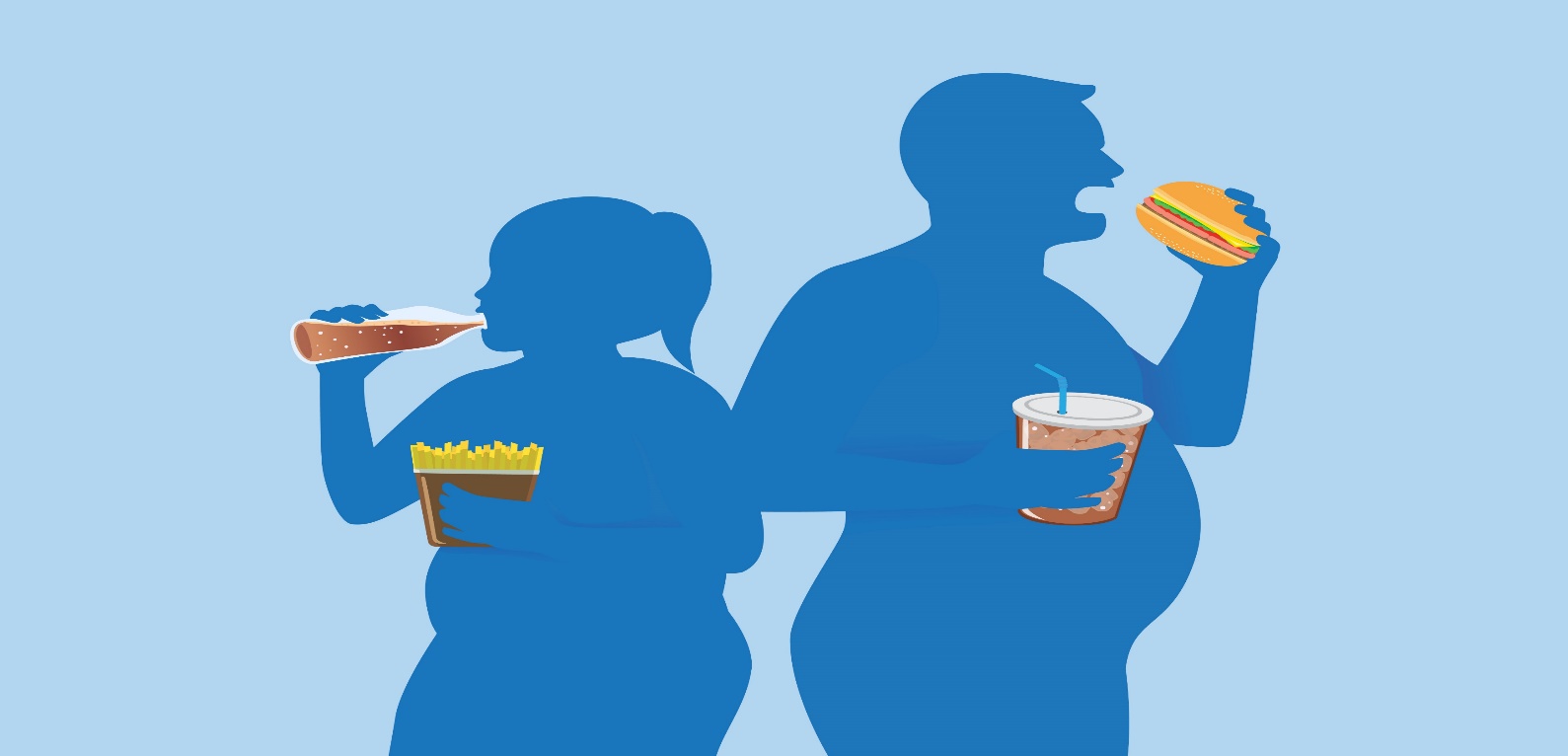 يــزن نـيــنو    
عاصم خوري
سند الخليل
غازي حسين
خبر عاجل
سنتحدث في نشرتنا الإخبارية هذا اليوم عن مشكلة صحية تهدد حياتنا جميعاً صغاراً وكباراً.

هذه المشكلة الخطيرة هي "السمنة".
معلومات عن السمنة في الاردن
كشفت إحصاءات رسمية أردنية أن معدلات السمنة وزيادة الوزن في الأردن تعتبر من أعلى معدلاتها في العالم حيث يعاني منها 82% من الذكور و80% من الإناث.ووفقاً للتقرير التغذية العالمي ، بلغت نسبة البدانة بين الذكور 28.2%، والإناث 43.1%. أما الذين يعانون من زيادة الوزن في الفئة العمرية بين 5-19 عاماً نحو 31.1% بين الذكور، و30.6% بين الإناث.
كشف تقرير دولي، عن وجود 2 مليون شخص في الأردن يعانون من السمنة، بينهم 100 ألف طفل.
ما هي السمنة وزيادة الوزن المفرطة
السُّمنة هي تراكم غير طبيعي أو مفرط للدهون على نحو يشكل خطراً على الصّحة.

 يموت أكثر من 4 ملايين شخص كل عام جرّاء الوزن الزائد أو السمنة وفقًا لآخر الدراسات العالمية.
يتم تشخيص السمنة عندما يكون مؤشر كتلة الجسم30 أو أعلى، لتحديد مؤشر كتلة جسمك اقسم وزنك بالكيلوغرام على طولك بالمتر المربع، الجدول الآتي يوضح مؤشر كتلة الجسم:
الأسباب الرئيسية للسُّمنة
مرض السكري
السكتة الدماغية
أمراض القلب والشرايين
مضاعفات السُّمنة وزيادة الوزن المفرطة على صحة الجسم
التهاب المفاصل
ارتفاع ضغط الدم
انقطاع النفس النومي
مشكلات الجهاز الهضمي
الآثار النفسية والمعنوية للسمنة على الفرد
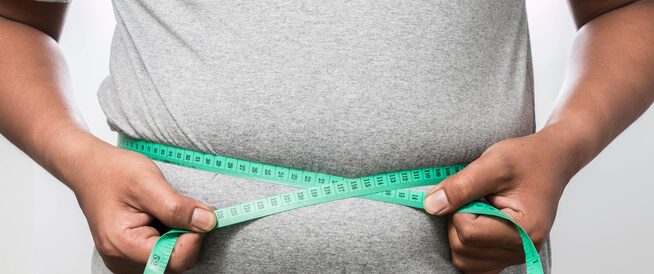 عدم احترام الذات: إذ يفتقد معظم الذين يعانون من السمنة احترامهم لأنفسهم نظرًا لهجانة الأمر عند أفراد المجتمعات جميعها.

اضطرابات الأكل: مثل الشراهة عند تناول الطعام، والشره المرضي.

الضيق والقلق والاكتئاب: بسبب نظرة معظم أفراد المجتمع وإعجابهم الشديد بالأجسام الممشوقة.

فقدان الطاقة والفرح في الحياة: فالذين يعانون من زيادة في الوزن يفتقدون للطاقة فيميلون إلى العُزلة، وعدم الاستمتاع بالحياة.

الشعور بالشيخوخة المُبكرة: تجنب أيّ تمرين أو أيّ مجهود بسيط يمكن أن يتعرضوا له أثناء تأدية المهام اليومية كصعود الدرج.
عدم الرضا عن شكل الجسد وعدم الثقة بالنفس.
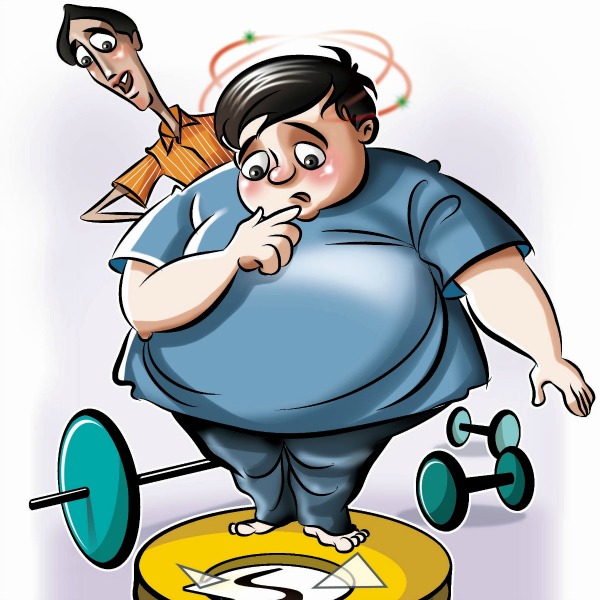 This Photo by Unknown Author is licensed under CC BY-NC-ND
الآثار الاجتماعية للسمنة
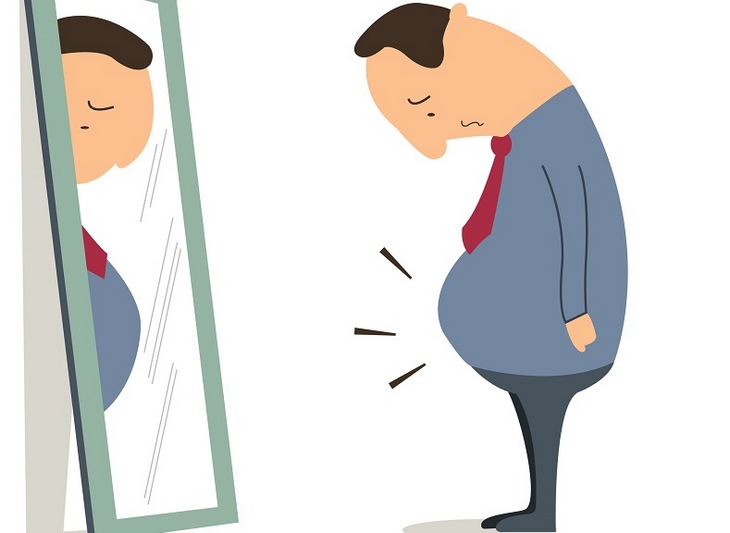 تعرض الفرد للرفض المجتمعي، وخاصة الأطفال إلى ضغوط 
مجتمعية فيما يتعلق بالعواقب الاجتماعية المثالية للنحالة والرشاقة.

خسائر عاطفية: تؤدي السمنة إلى الاكتئاب والعزلة، مما يعني فقد الكثير من العلاقات الاجتماعية، والعيش في حياة غير سوية.

التعرض للتنمر أو الإهانة أو التخويف أو النبذ من قبل المجتمعات.

الوحدة والإحباط: قد يشعر الأشخاص الذين يعانون من السمنة بنقص الثقة بالنفس لعدم قدرتهم على ممارسة أغلب النشاطات اليومية.

صعوبات في العمل أو مقاعد الدراسة أو لدى استعمال وسائل النقل المختلفة أو توفير ملابس ملائمة.
This Photo by Unknown Author is licensed under CC BY
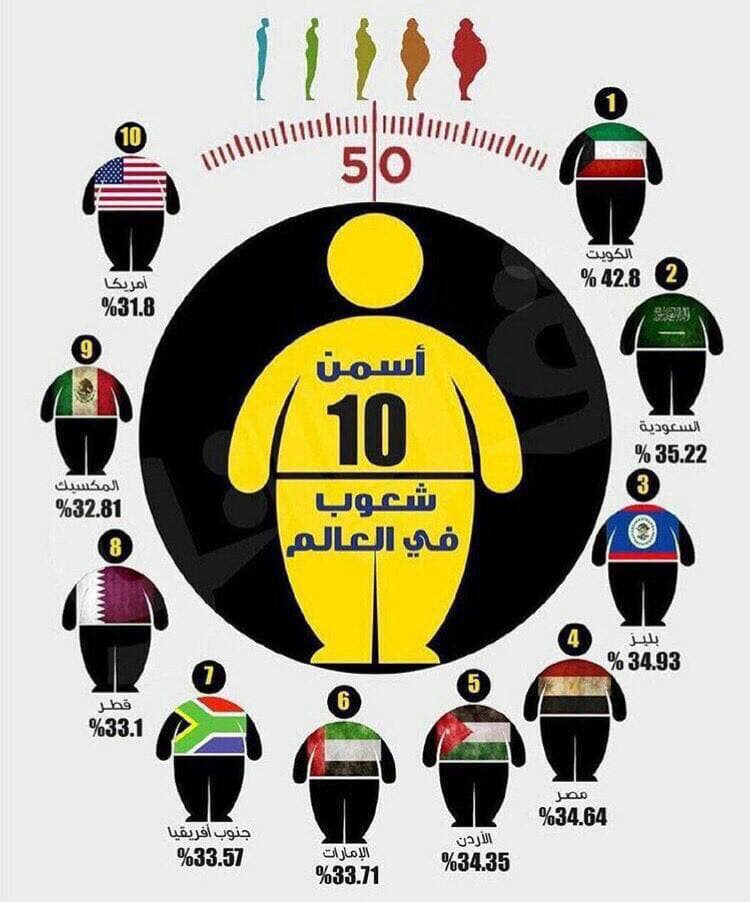 طرق الوقاية من السمنة
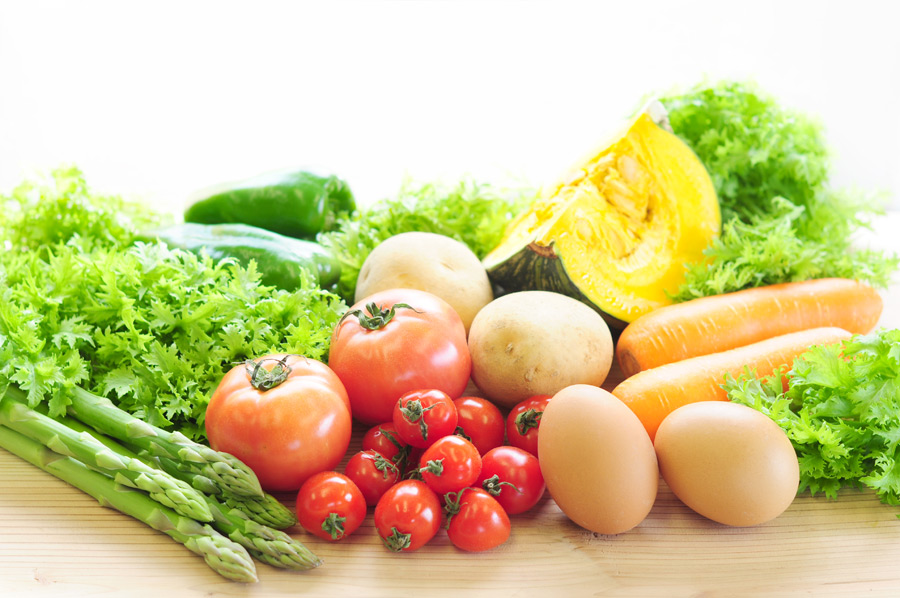 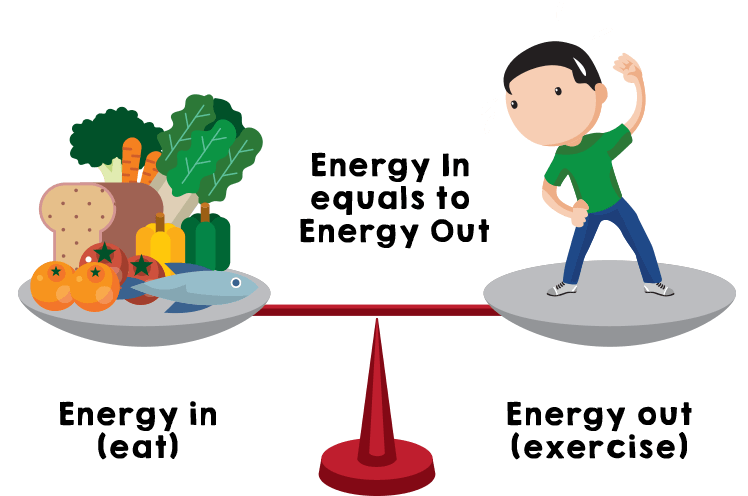 تقليل استهلاك الدهون غير الصحية وتناول الأطعمة التي تحتوي على الألياف
عمل موازنة بين السعرات الحرارية المتناولة والتي ستحرق.
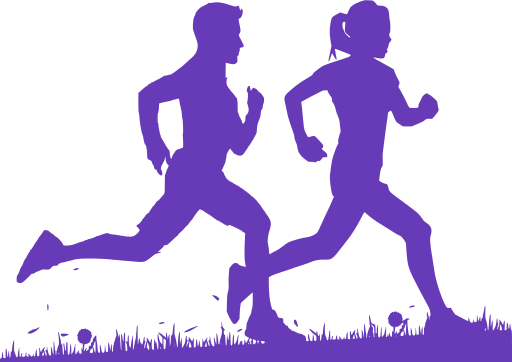 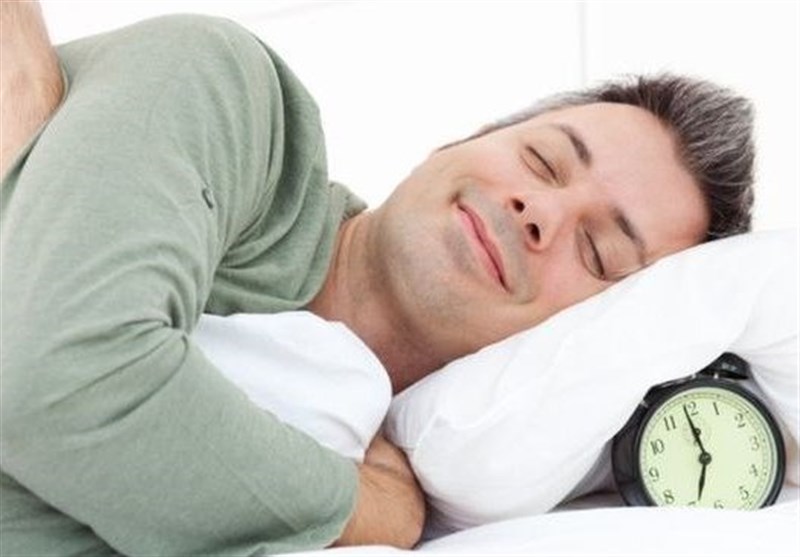 ممارسة النشاط البدني
النوم لعدد ساعات كافي
مع تمنياتنا لكم بدوام الصحة والعافية
المصادر
https://www.who.int/ar/health-topics/obesity#tab=tab_1

https://www.moh.gov.sa/awarenessplateform/ChronicDisease/Pages/Obesity.aspx 

https://www.aljazeera.net/health/2021/11/8/%D9%85%D8%A7-%D9%87%D9%88-%D9%85%D8%B1%D8%B6-%D8%A7%D9%84%D8%B3%D9%85%D9%86%D8%A9%D8%9F-%D9%88%D9%85%D8%A7-%D8%A2%D8%AB%D8%A7%D8%B1%D9%87-%D8%A7%D9%84%D8%B5%D8%AD%D9%8A%D8%A9

https://bunean.com/u/%D9%85%D8%A7-%D9%87%D9%8A-%D8%A2%D8%AB%D8%A7%D8%B1-%D8%A7%D9%84%D8%B3%D9%85%D9%86%D8%A9-%D8%B9%D9%84%D9%89-%D8%A7%D9%84%D9%85%D8%AC%D8%AA%D9%85%D8%B9-%D9%88%D8%A7%D9%84%D9%81%D8%B1%D8%AF

https://www.webteb.com/diet/diseases/%D8%A7%D9%84%D8%B3%D9%85%D9%86%D8%A9
https://www.webteb.com/articles/%D8%A7%D9%84%D9%88%D9%82%D8%A7%D9%8A%D8%A9-%D9%85%D9%86-%D8%A7%D9%84%D8%B3%D9%85%D9%86%D8%A9_34746
Google images
شكراً